www.pwc.com/cz
Minulost a budoucnost smluv postavených na metodě Cost+
IFA 9. prosince 2016
Změna ustanovení § 24 odst. 2 písm. zc) ZDP účinná od 2015
Znění účinné do 31. 12. 2014
zc) výdaje (náklady), které nejsou podle § 25 výdaji (náklady) na dosažení, zajištění a udržení příjmů, a to jen do výše příjmů (výnosů) s nimi přímo souvisejících za podmínky, že tyto příjmy (výnosy) ovlivnily výsledek hospodaření ve stejném zdaňovacím období nebo ve zdaňovacích obdobích předcházejících. Obdobně postupují poplatníci uvedení v § 2, kteří nevedou účetnictví,
Znění účinné od 1. 1. 2015
zc) výdaje (náklady), které nejsou výdaji (náklady) na dosažení, zajištění a udržení příjmů a jsou poplatníkem zcela nebo zčásti určeny k přeúčtování jiné osobě nebo je tato osoba povinna je uhradit na základě závazku nebo jiného právního předpisu, a to jen do výše příjmů (výnosů) z tohoto přeúčtování nebo předpisu úhrady za podmínky, že tyto příjmy (výnosy) ovlivnily výsledek hospodaření ve stejném zdaňovacím období nebo ve zdaňovacích obdobích předcházejících; obdobně postupují poplatníci daně z příjmů fyzických osob, kteří nevedou účetnictví,
prosinec 2016
2
Ustanovení § 23 písm. 4 odst. e) ZDP
Znění účinné do 31. 12. 2014
e) částky zaúčtované do příjmů (výnosů), pokud souvisejí s výdaji (náklady) neuznanými v předchozích zdaňovacích obdobích jako výdaje (náklady) na dosažení, zajištění a udržení příjmů, a to maximálně do výše těchto neuznaných výdajů (nákladů) v předchozích zdaňovacích obdobích. Obdobně postupují poplatníci uvedení v § 2, kteří nevedou účetnictví,
Znění účinné od 1. 1. 2015
e) částky zaúčtované do příjmů (výnosů), pokud přímo souvisejí s výdaji (náklady) neuznanými jako výdaje (náklady) na dosažení, zajištění a udržení příjmů, a to maximálně do výše těchto neuznaných výdajů (nákladů). Obdobně postupují poplatníci uvedení v § 2, kteří nevedou účetnictví,
prosinec 2016
3
MF: Věcné změny v oblasti daní z příjmů – záměry k diskusi, verze k 13. srpnu 2015
„Ustanovení § 23 odst. 4 písm. e) ZDP bylo před 1. lednem 2015 doplňkovým ustanovením právě k § 24 odst. 2 písm. zc) ZDP. Teoreticky tedy u něj nastává stejný systémový problém jako v případě ustanovení § 24 odst. 2 písm. zc) ZDP, neboť je též textováno velmi obecně. Výklad ustanovení § 24 odst. 2 písm. zc) ZDP však byl více benevolentní, tj. úprava tohoto ustanovení byla více urgentní. Proto bylo žádoucí ji realizovat již s účinností od 1. ledna 2015.
Navrhuje se dokončit záměr započatý v § 24 odst. 2 písm. zc) ZDP, tj. omezit užití § 23 odst. 4 písm. e) ZDP pouze na situace, ve kterých dochází k přeúčtování nákladů.
V souvislosti s tímto krokem je pak nutné, aby byly konkrétně upraveny situace, které se doposud řeší prostřednictvím poměrně extenzivního výkladu ustanovení § 23 odst. 4 písm. e) ZDP, či se dříve řešily prostřednictvím § 24 odst. 2 písm. zc) téhož zákona.“
prosinec 2016
4
Argumenty správců daně v probíhajících kontrolách zdaňovacích období před 1. 1. 2015
Aplikace § 24/2/zc ZDP pouze na přefakturaci i ve znění do 31.12.2014
„Teprve za situace, kdy vzniklý náklad bude druhově podřaditelný pod režim  § 24 odst. 2 písm. zc) ZDP, muže být posuzováno splnění dalších podmínek pro aplikaci tohoto ustanovení, kdy z dikce tohoto ustanovení jednoznačně vyplývá, že příslušné nedaňové náklady musí být de facto přímo „přefakturovány“ jiné osobě a tímto způsobem musí vstoupit do zdanitelných příjmu ve stejném nebo minulých zdaňovacích obdobích.“
„Na tomto místě je tak nutné upozornit, že toto ustanovení má svoje omezení a nelze jej aplikovat na takové případy nedaňových nákladu, s nimiž prokazatelné přímo žádný přefakturovaný příjem nesouvisí.“
prosinec 2016
5
Argumenty správců daně v probíhajících kontrolách zdaňovacích období před 1. 1. 2015
Dovozování účelu § 24/2/zc ZDP ve znění do 31.12.2014 dle důvodové zprávy k novele 2015
„Ustanovení § 24 odst. 2 písm. zc) ZDP bylo do zákona začleněno zákonem č. 316/1996 Sb., novelizováno zákonem c. 438/2003 Sb. a s účinností ode dne 1. 1. 2015 zákonem c. 267/2014 Sb., přičemž obsáhlejší je pouze důvodová zpráva k poslední zmiňované novele. Z této důvodové zprávy (sněmovní tisk 252) je mimo jiné sehnatelné, že došlo k upřesnění předmětného ustanovení s tím, že „cílem nového znění ustanovení § 24 odst. 2 písm. zc) je realizace původního záměru daného ustanovení, a to sice jeho aplikace na tzv. „přefakturace“.“
„Původním smyslem uvedeného ustanovení zákona je tedy orientace na přefakturaci nedaňových výdajů s tím, že zároveň dochází k přenosu nedaňovosti výdaje na jiného poplatníka.“
prosinec 2016
6
Argumenty správců daně v probíhajících kontrolách zdaňovacích období před 1. 1. 2015
Použití metody Cost+ pro účely TP vs. § 24/2/zc ZDP
„Odvolací orgán uvádí, že pouze z výpočtu odměny za služby dle uzavřené Smlouvy o poskytování služeb, kdy nedaňové náklady vstoupily do výpočtu fakturované ceny, nelze nijak automaticky dovodit, že jakákoliv částka na straně nákladu prokazatelně generuje daňovému subjektu identický výnos, a tím že by byly splněny podmínky pro aplikaci ust. § 24 odst. 2 písm. zc) ZDP. Na tomto místě je nutno zdůraznit, že daňovým subjektem uplatňovaná metoda Cost+ je pouze jednou z metod stanovení ceny transakce a její konkrétní uplatnění rozhodne nelze chápat ve smyslu, že všechny do výpočtu zahrnuté náklady jsou přímo přefakturovány spojené osobě. Mezi předmětnými daňově neuznatelnými náklady a výnosy zúčtovanými na základe uzavřené Smlouvy o poskytování služeb tak, nelze automaticky spatřovat žádnou přímou souvislost.
Pouhé zohlednění těchto nákladu v kalkulaci ceny sjednané služby daňovým subjektem, tj. skutečnost, že nedaňové náklady vstoupily do výpočtu fakturované ceny dle Smlouvy o poskytování služeb, nelze považovat za doložení přímé souvislosti těchto nákladu se zcela konkrétními výnosy tak, aby byla naplněna podmínka využití § 24 odst. 2 písm. zc) ZDP.“
prosinec 2016
7
Argumenty správců daně v probíhajících kontrolách zdaňovacích období před 1. 1. 2015
Použití metody Cost+ pro účely TP vs. § 24/2/zc ZDP
„Pro oblast převodních cen mezi spojenými osobami ve smyslu ust. § 23 odst. 7 ZDP platí, že uvedená metoda „Cost+“ je pouze jednou z metod použitých pro stanovení ceny transakce. Jde jen o stanovení ceny za plnění, při kterém se může, ale i nemusí vycházet z konkrétních zaúčtovaných nákladů daňového subjektu. Cena zjištěná pomocí metody „Cost+“ nemůže být chápána jako přímá přefakturace určitých nákladu, ale je pouze způsobem zjištění obvyklé ceny. Takový extenzivní výklad by vedl k neodůvodněným rozdílům co do posuzování daňové uznatelnosti nákladů u jednotlivých poplatníků. Skutečnost, že v návaznosti na tyto nedaňové náklady byla stanovena převodní cena, nečiní z těchto nákladu náklady přímo související s dosahovanými výnosy (příjmy).“
prosinec 2016
8
Děkuji za pozornost
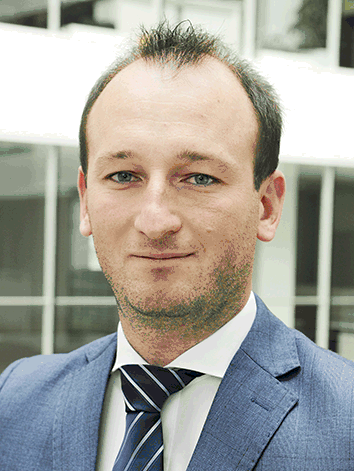 Radek Buršík
Vedoucí advokát
E-mail: radek.bursik@pwclegal.cz
Tel.: +420 734 64 54 35
Informace obsažené v této publikaci mají obecný charakter a neslouží jako zdroj odborného poradenství. Nedoporučujeme, abyste na základě těchto informací podnikali konkrétní kroky bez dodatečné odborné konzultace. Neposkytujeme žádná prohlášení ani záruky (výslovné ani učiněné mlčky), pokud jde o úplnost a přesnost informací obsažených v této publikaci. PricewaterhouseCoopers Česká republika, s.r.o., její členové, zaměstnanci a spolupracovníci, v rozsahu povoleném příslušnými právními předpisy, neodpovídají za jakékoliv následky způsobené případným jednáním, zdržením se jednání, spoléháním se na informace obsažené v této publikaci či jakýmkoliv rozhodnutím učiněným na základě informací v této publikaci. 
© 2016 PricewaterhouseCoopers Česká republika, s.r.o. Všechna práva vyhrazena. “PwC” je značka, pod níž členské společnosti PricewaterhouseCoopers International Limited (PwCIL) podnikají a poskytují své služby. Společně tvoří světovou síť společností PwC. Každá společnost je samostatným právním subjektem a jednotlivé společnosti nezastupují síť PwCIL ani žádnou jinou členskou společnost. PwCIL neposkytuje žádné služby klientům. PwCIL neodpovídá za jednání či opomenutí jednotlivých společností sítě PwC, ani nemůže kontrolovat výkon jejich profesionální činnosti či je jakýmkoli způsobem ovlivňovat.